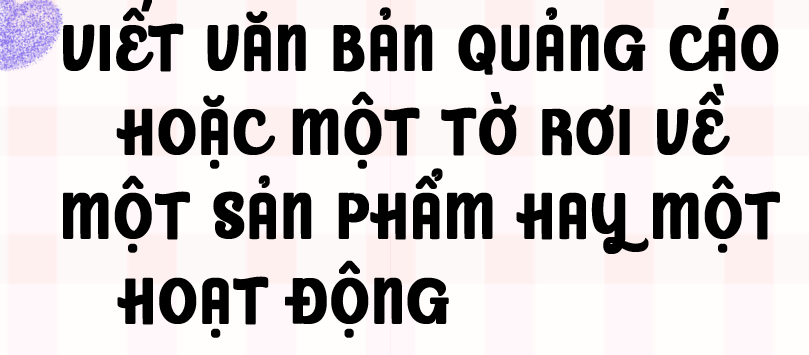 VIẾT VĂN BẢN QUẢNG CÁO HOẶC MỘT TỜ RƠI VỀ MỘT SẢN PHẨM HAY MỘT 
HOẠT ĐỘNG
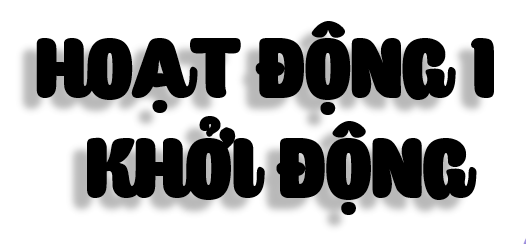 HOẠT ĐỘNG 1
 KHỞI ĐỘNG
Những hình ảnh trên là gì? Mục đích của những loại văn bản đó là gì? Những văn bản đó đem đến những thông tin gì?
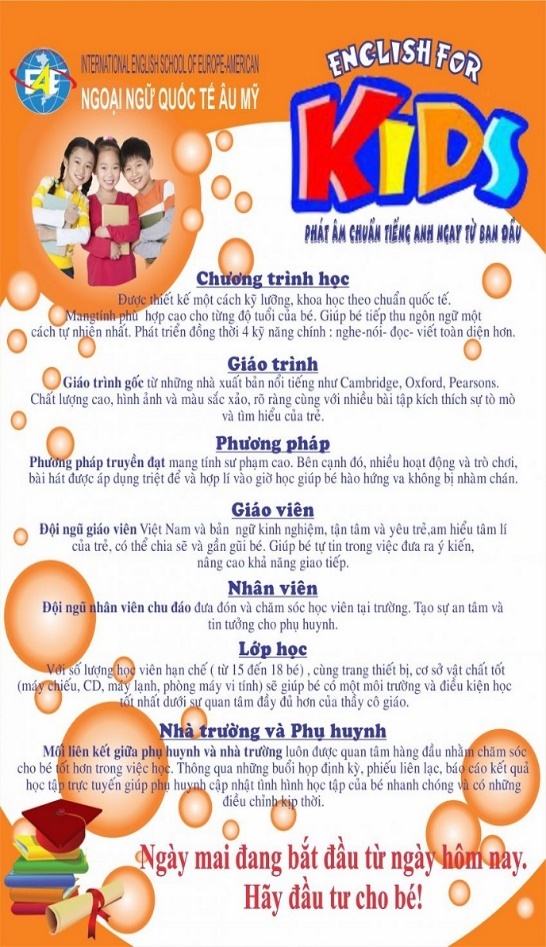 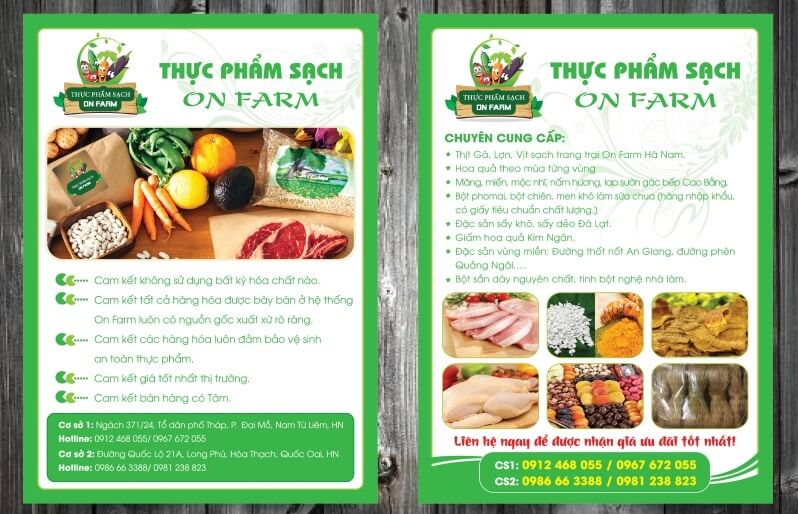 HOẠT ĐỘNG 2 HÌNH THÀNH KIẾN THỨC
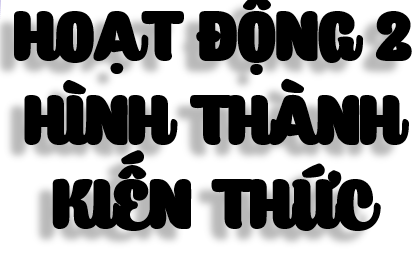 I. Tri thức về kiểu bài
1. Khái niệm
Văn bản quảng cáo là kiểu văn bản kết hợp sử dụng phương tiện ngôn ngữ và phi ngôn ngữ nhằm thuyết phục người đọc, người xem sử dụng sản phẩm hoặc tham gia hoạt động. Văn bản này tiếp cận người đọc, người xem qua các phương tiện thông tin đại chúng (báo, tạp chí, trang thông tin điện tử,…) và các xuất bản phẩm (sách in, tranh, ảnh, tờ rơi,…)
Tờ rơi là một dạng của văn bản quảng cáo, có kích thước nhỏ, được in trên một hoặc cả hai mặt của một tờ giấy (thường là khổ giấy A4, A5). Ưu điểm của quảng cáo bằng tờ rơi so với các hình thức quảng cáo khác là chi phí thấp, dễ tiếp cận người đọc, người xem.
2. Yêu cầu đối với kiểu văn bản
Về nội dung
Cung cấp thông tin về ưu điểm, giá trị của sản phẩm/dịch vụ/hoạt động thông qua kênh chữ, kênh hình.
Cách thể hiện
Ngôn ngữ ngắn gọn, sử dụng kết hợp các cách thuyết phục người đọc, người xem như: sử dụng các từ ngữ có sắc thái nghĩa tích cực; khắc sâu tên của sản phẩm/dịch vụ/hoạt động vào trí nhớ người đọc, người xem bằng một cụm từ ngắn gọn (khẩu hiệu); khơi gợi cảm xúc tích cực ở họ;phối hợp các cỡ chữ, kiểu chữ, màu sắc đậm, nhạt,…
Sơ đồ, hình ảnh, biểu tượng,…; có đường nét, màu sắc nổi bật, tác động mạnh đến thị giác, thính giác người đọc, người xem nhằm làm rõ tính ưu việt, hữu ích của sản phẩm/dịch vụ/hoạt động.
Kết hợp phương tiện ngôn ngữ và phi ngôn ngữ (hình ảnh, biểu tượng, sơ đồ,…) để biểu đạt nội dung quảng cáo.
Bố cục bài viết cần đảm bảo
Tiêu đề: giới thiệu khái quát sản phẩm/dịch vụ/hoạt động.
Nội dung chính: cung cấp thông tin chi tiết về sản phẩm/dịch vụ/hoạt động bằng kênh chữ, kênh hình; nêu khẩu hiệu của sản phẩm/dịch vụ hoặc thông điệp của hoạt động.
II. Hướng dẫn phân tích kiểu văn bản
Bước 1
 Đọc bài văn Tờ rơi quảng cáo một hoạt động
- Đọc bài văn (tr.21, sgk)
- Xem cách viết tờ rơi quảng cáo.
Câu 1
Tiêu đề của tờ rơi phù hợp với nội dung của hoạt động. Vì tiêu đề là “Học sinh trường Trung học cơ sở Hoà Bình vì đồng bào miền Trung” và nội dung của hoạt động là chương trình quyên góp lương thực, quần áo, đồ dùng học tập,… giúp đỡ đồng bào miền Trung chịu thiệt hại nặng nề do bão lũ của học sinh trường Trung học cơ sở Hoà Bình.
Bước 2 Nhận xét, phân tích các yêu cầu
Câu 2
VB đã sử dụng những cách thức sau để thuyết phục người đọc: Sử dụng các từ ngữ có sắc thái tích cực để khẳng định ý nghĩa tốt đẹp của hoạt động, khơi gợi cảm xúc tích cực ở người đọc bằng câu tục ngữ, sử dụng phối hợp các cỡ chữ, kiểu chữ, màu sắc đậm, nhạt…; sử dụng các hình ảnh quần áo, lương thực, dụng cụ học tập, biểu tượng trái tim có màu sắc, đường nét nổi bật nhằm tác động mạnh vào thị giác của người đọc để làm rõ tính chất cần thiết và hữu ích của hoạt động.
Câu 3
Các kiểu chữ, cỡ chữ, màu sắc chữ trong VB quảng cáo được sử dụng hài hoà, hiệu quả và phù hợp với nội dung. Ví dụ: VB sử dụng kiểu chữ in hoa, cỡ lớn, màu sắc nổi bật cho tiêu đề, nội dung của hoạt động và câu nêu thông điệp của hoạt động; sử dụng kiểu chữ thường, cỡ nhỏ, chữ màu xanh nhạt để trình bày thông tin về địa điểm, thời gian tổ chức hoạt động.
Tác dụng của việc sử dụng kết hợp ngôn ngữ và hình ảnh minh hoạ trong VB: Tăng tính trực quan, tăng cường tính hấp dẫn, thu hút sự chú ý của người đọc.
Câu 4
III. Tìm hiểu lí thuyết về quy trình viết
PHT SỐ 1
QUY TRÌNH THIẾT KẾ TỜ RƠI QUẢNG CÁO MỘT SẢN PHẨM HAY MỘT HOẠT ĐỘNG
IV. Thực hành
Đề bài
Hãy thiết kế tờ rơi quảng cáo một sản phẩm hay một hoạt động, sử dụng kết hợp phương tiện ngôn ngữ và phương tiện phi ngôn ngữ.
Bước 1
Chuẩn bị trước khi thiết kế
- Xác định sản phẩm hay hoạt động cần quảng cáo.
- Xác định mục đích của tờ rơi.
- Xác định đối tượng khách hàng hoặc người đọc tờ rơi.
- Thu thập các thông tin liên quan về sản phẩm hay hoạt động.
- Tham khảo cách thiết kế các tờ rơi trên Internet.
Bước 2
Tìm ý và lập dàn ý
Bước 3
 Thiết kế tờ rơi
– Dự kiến cách sắp xếp nội dung và các phương tiện phi ngôn ngữ trên tờ rơi
–  Tiến hành bố trí thử nội dung quảng cáo trên tờ rơi.
–  Xem xét, chỉnh sửa, sắp xếp lại nội dung quảng cáo theo một bố cục hợp lí, hấp dẫn, thu hút được sự chú ý của người đọc tờ rơi.
– Xác định mẫu tờ rơi sẽ thiết kế (dạng đơn/ gấp đôi/ gấp ba).
– Xác định nội dung quảng cáo của tờ rơi (dựa trên sản phẩm của bước Tìm ý, lập dàn ý).
– Xác định (những) phương tiện phi ngôn ngữ như: Hình ảnh/ biểu tượng/sơ đồ/… sẽ sử dụng kết hợp trong tờ rơi.
4. Bước 4
Xem lại, chỉnh sửa, rút kinh nghiệm
Hướng dẫn về nhà
Hoàn thiện lại bài viết theo bảng kiểm.
Chuẩn bị bài nói và nghe Trình bày ý kiến về một sự việc có tính thời sự.
+ Đề 1 (nhóm 1, 2): Trình bày ý kiến về một sự việc có tính thời sự tác động tiêu cực tới tự nhiên (chặt phá rừng, xả nước thải chưa qua xử lí, săn bắn động vật trái phép,...)
+ Đề 2 (nhóm 3, 4): Trình bày ý kiến về một sự việc có tính thời sự tác động tiêu cực tới môi trường học đường (đi học muộn, nghiện điện thoại, học đối phó,…)
Thank You